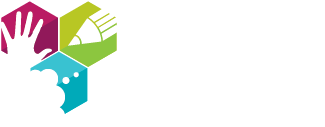 Module 5Former et soutenir les membres du conseil, les responsables et l’équipe-école
Leçon 5.1
Soutien pour la personne responsable du conseil d’élèves
MAJ-CL-18-07-2022
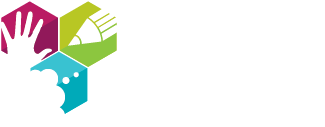 Module 5 – Leçon 5.1
Pour coordonner un conseil d’élèves, vous devez effectuer certaines activités avant la mise en place du conseil d’élèves et d’autres activités pendant les travaux de celui-ci.
Vous avez des commentaires ou des questions, communiquez avec l’équipe deVox populi :


Par téléphone T. 1 844 644 1090poste 3440(sans frais)
Former et soutenir les membres du conseil, les responsables et l’équipe-école, font partie des activités qui peuvent être effectuées tout au long de l’année en fonction de vos besoins.
Par courriel
En préparation
En action
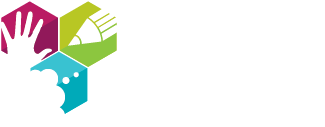 Module 5 – Leçon 5.1
Pourquoi former les personnes qui font partie du conseil d’élèves ou celles qui collaborent avec ce dernier?
L’équipe-école
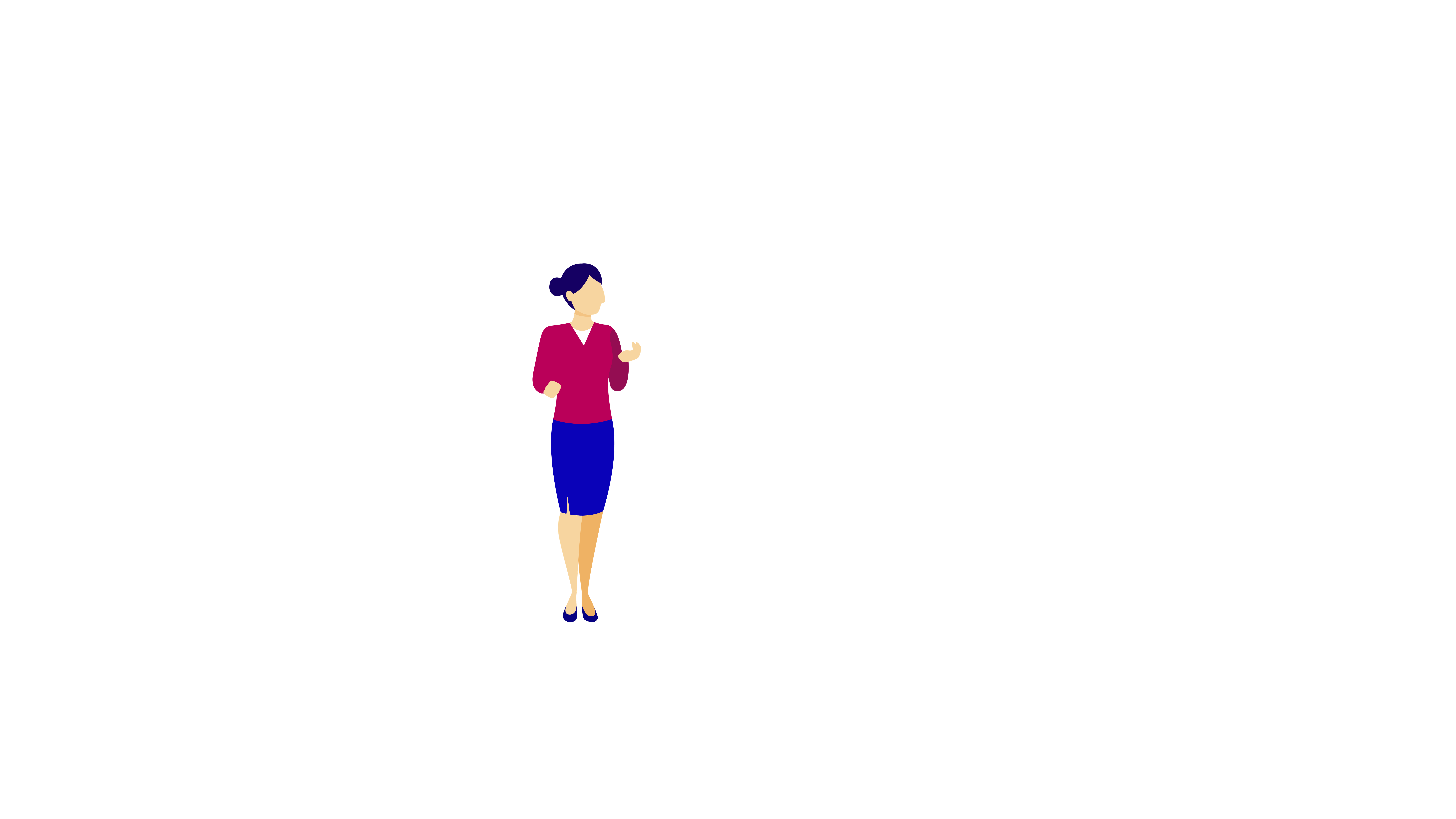 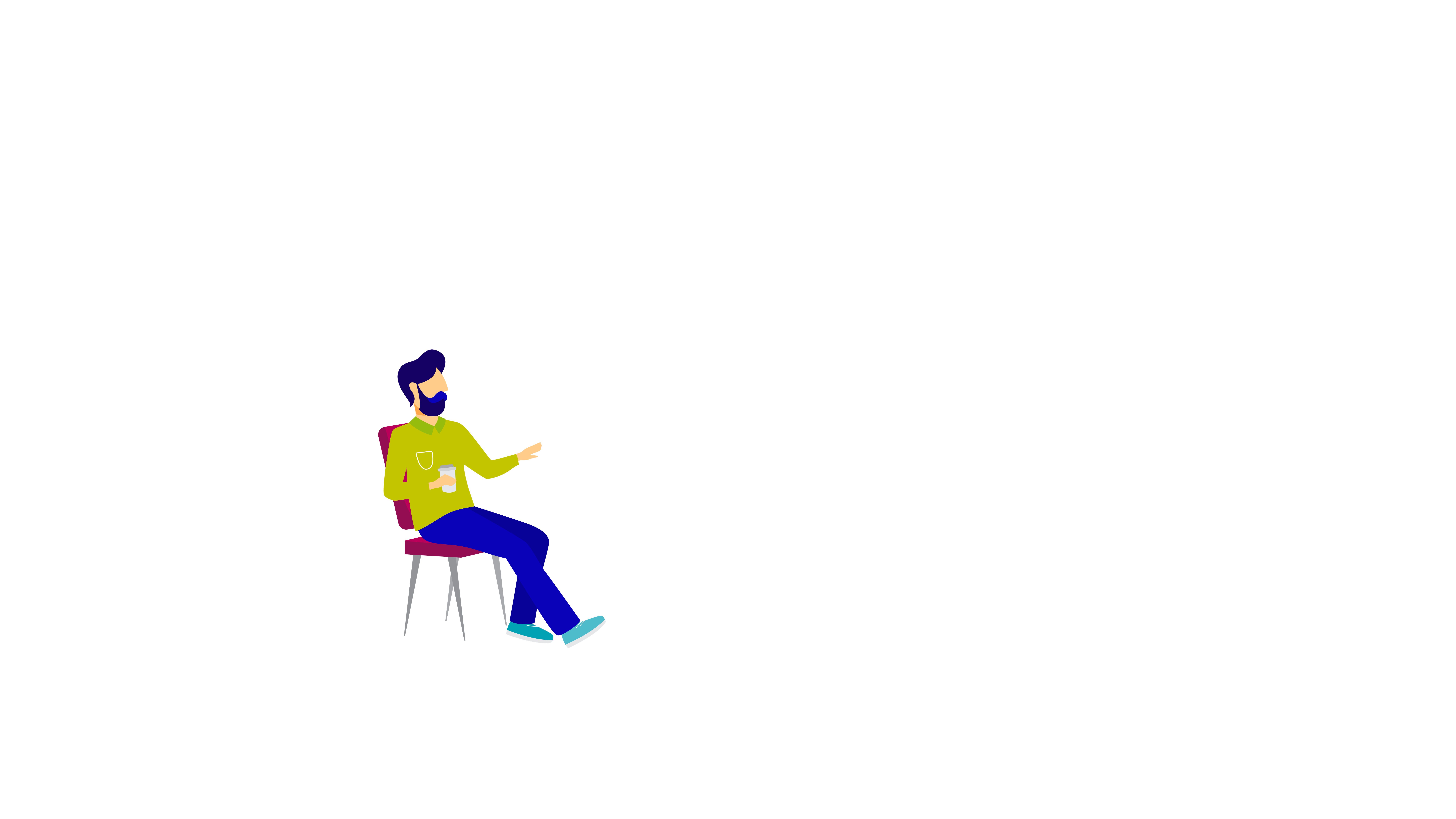 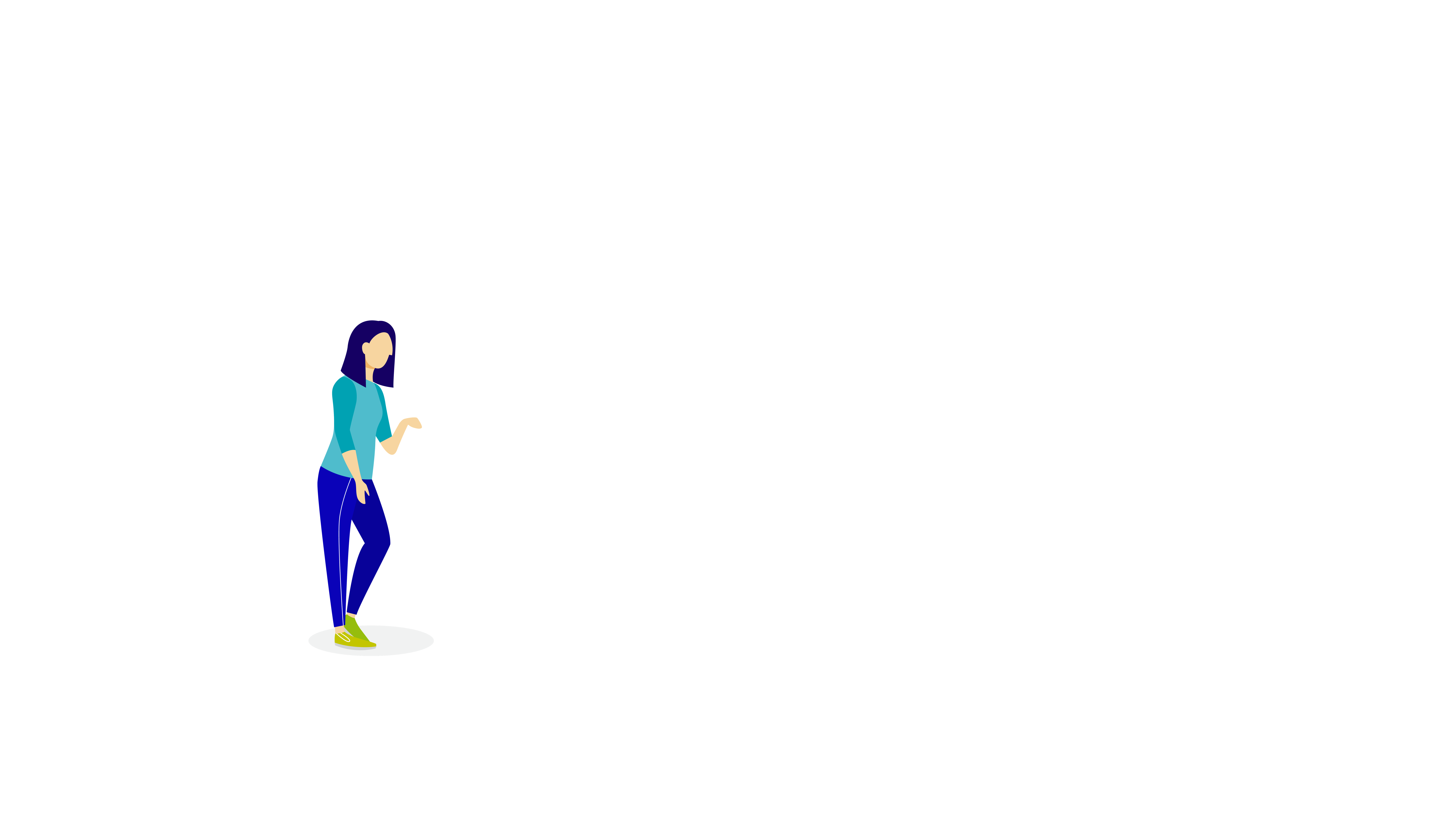 Les membres du conseil d’élèves
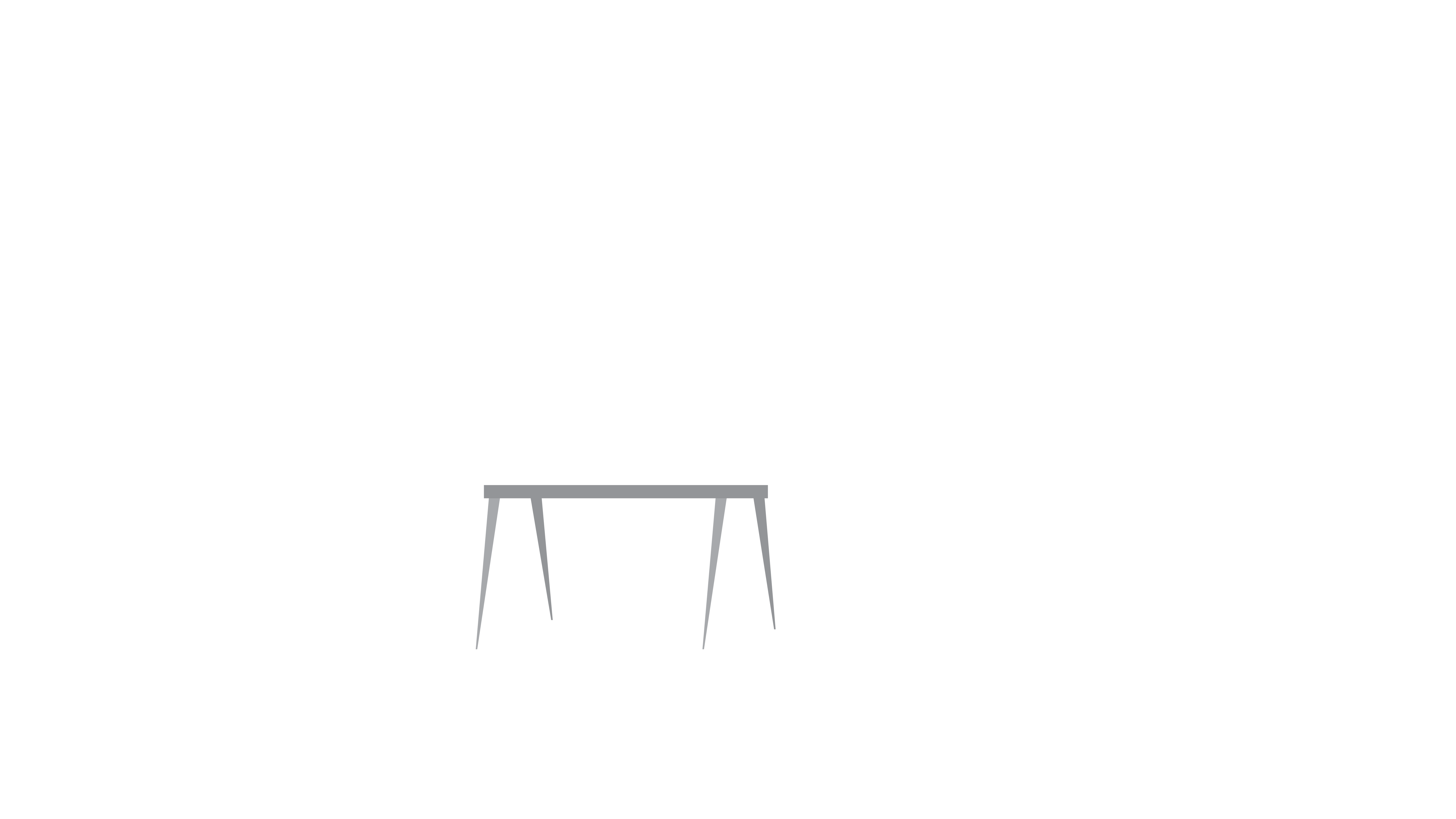 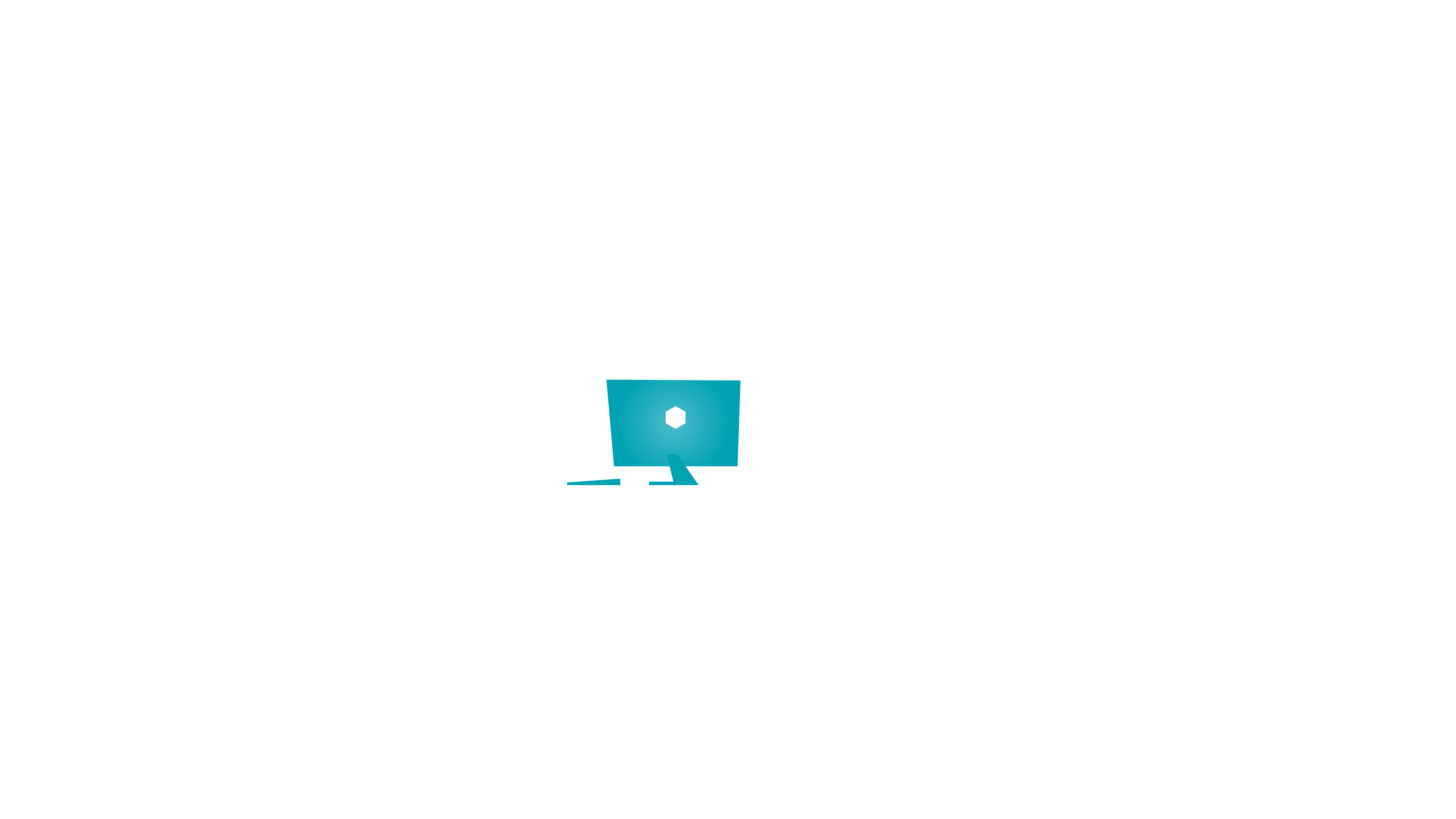 Vous avez des commentaires ou des questions, communiquez avec l’équipe deVox populi :


Par téléphone T. 1 844 644 1090poste 3440(sans frais)
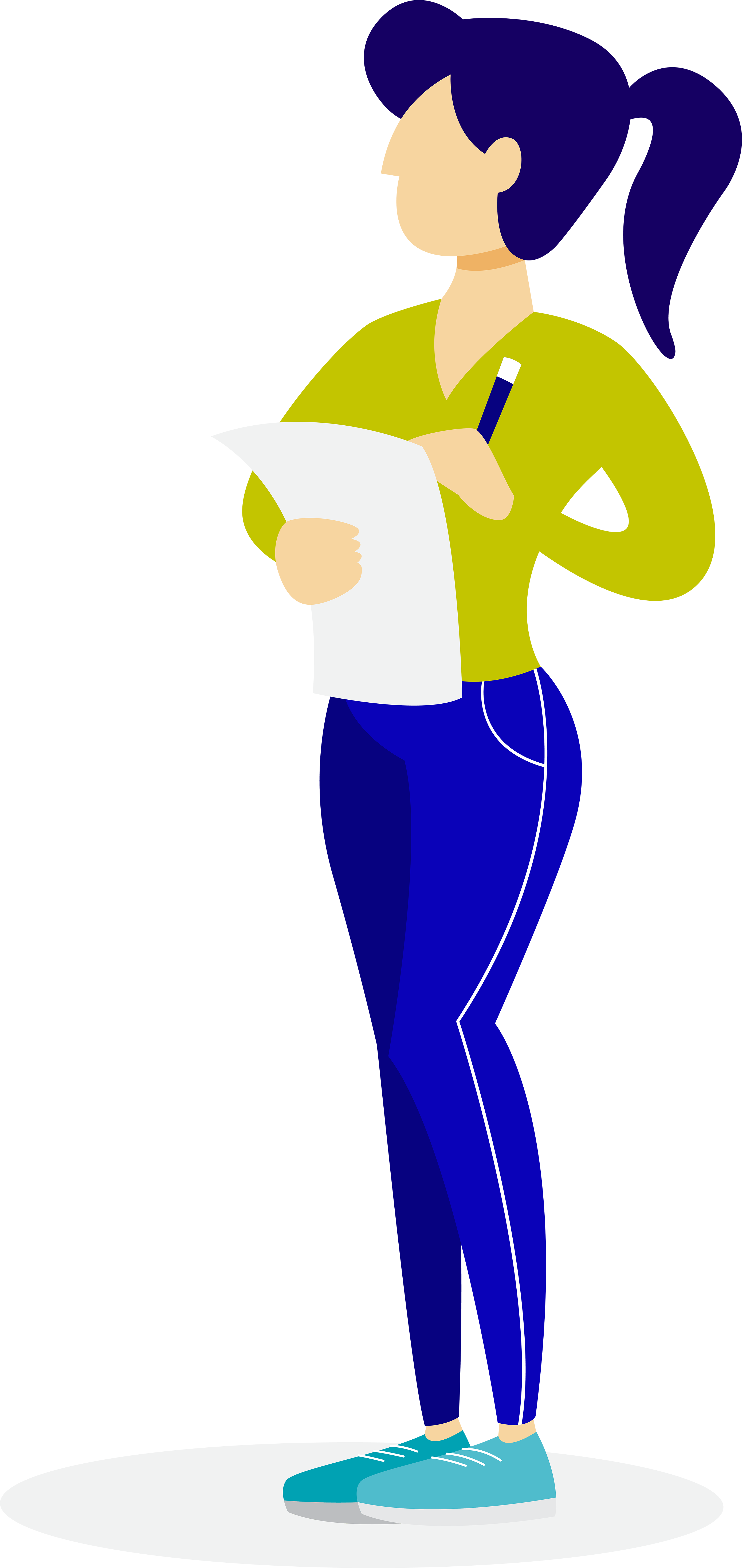 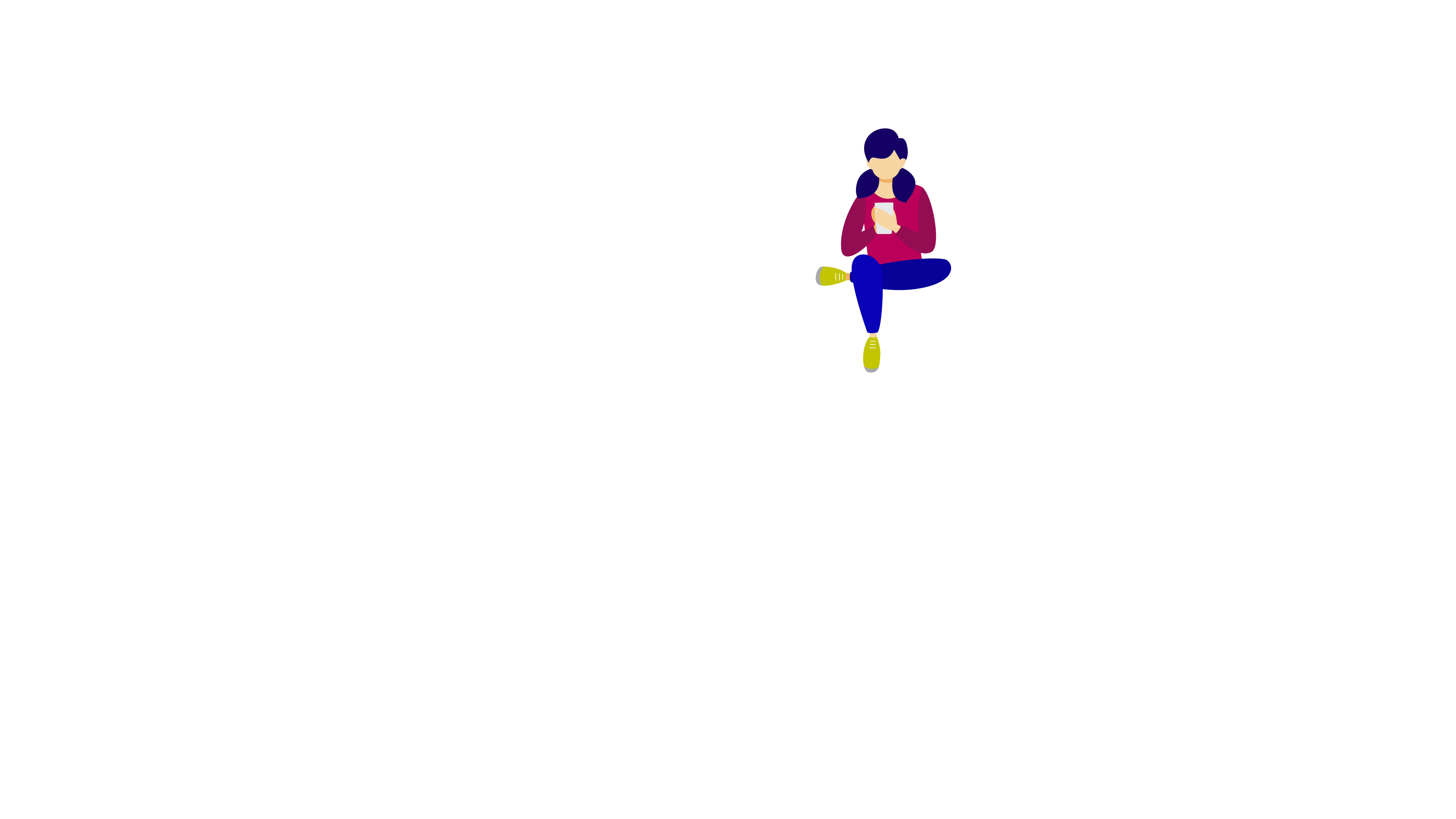 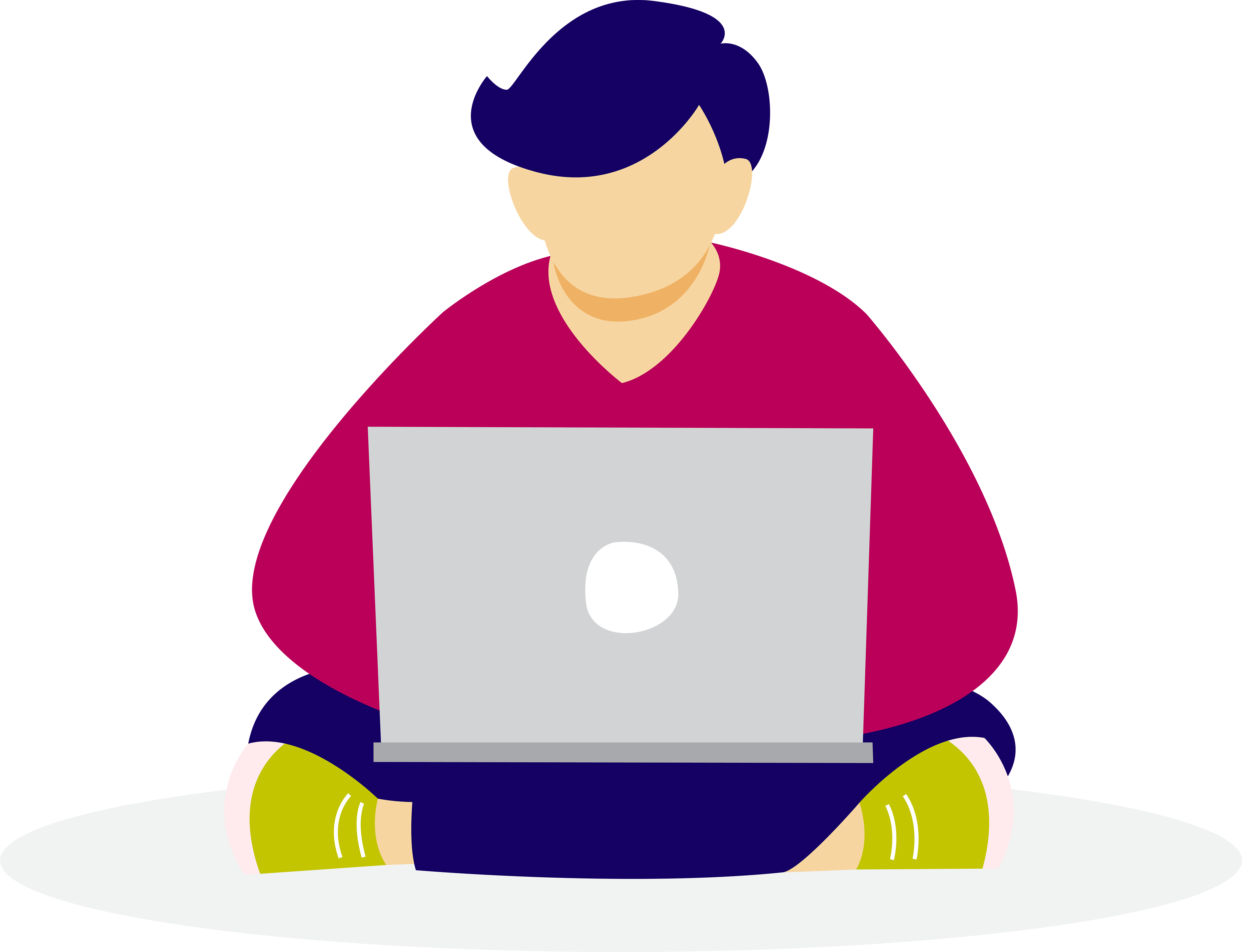 Par courriel
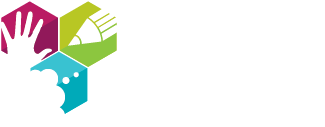 Module 5 – Leçon 5.1
Pourquoi former les personnes qui font partie du conseil d’élèves ou celles qui collaborent avec ce dernier?
L’équipe-école
Afin de :
partager une vision commune des rôles et des responsabilités;
favoriser l’intégration du conseil d’élèves dans l’école;
faciliter la coordination du conseil d’élèves par la personne responsable.
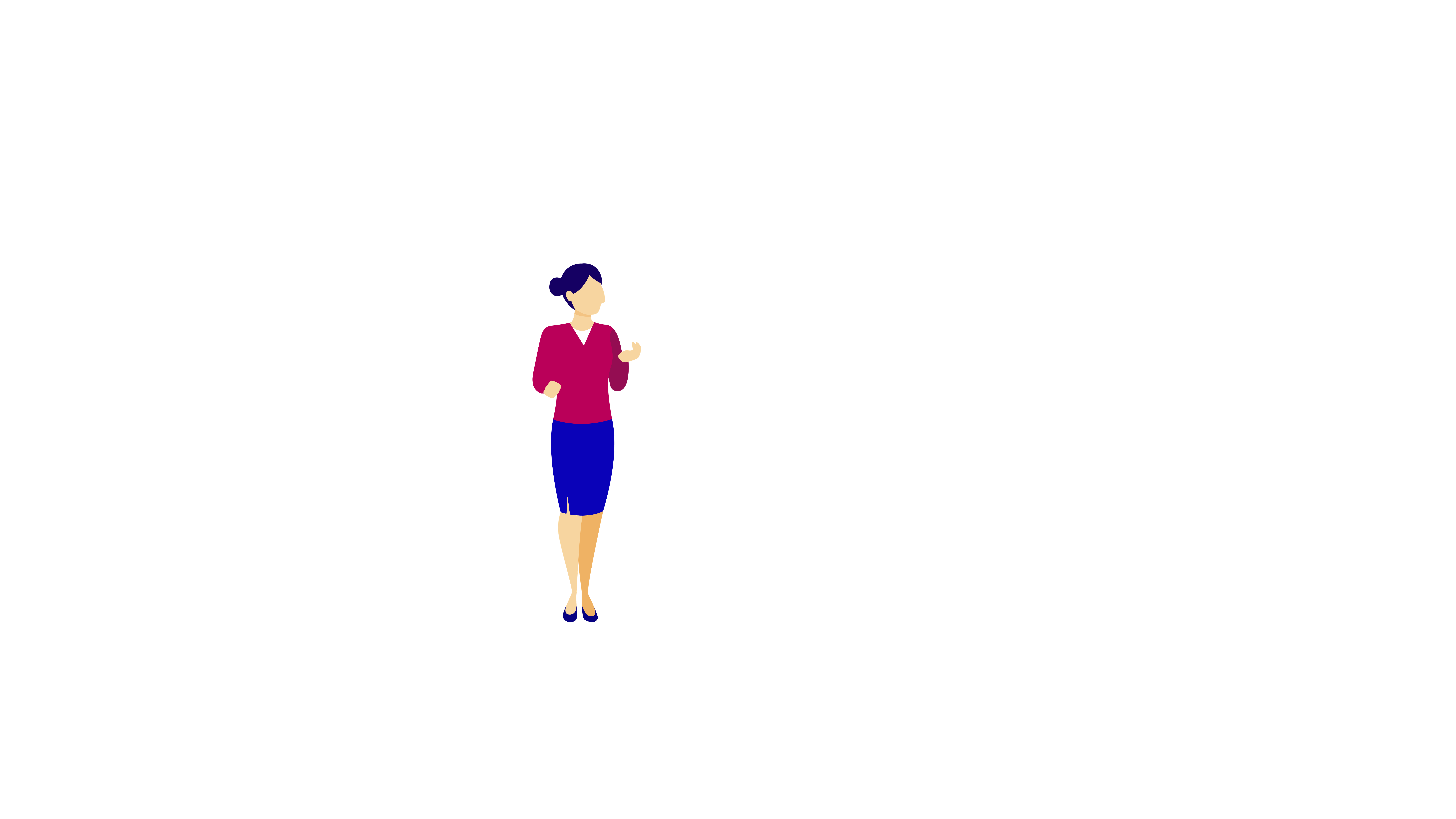 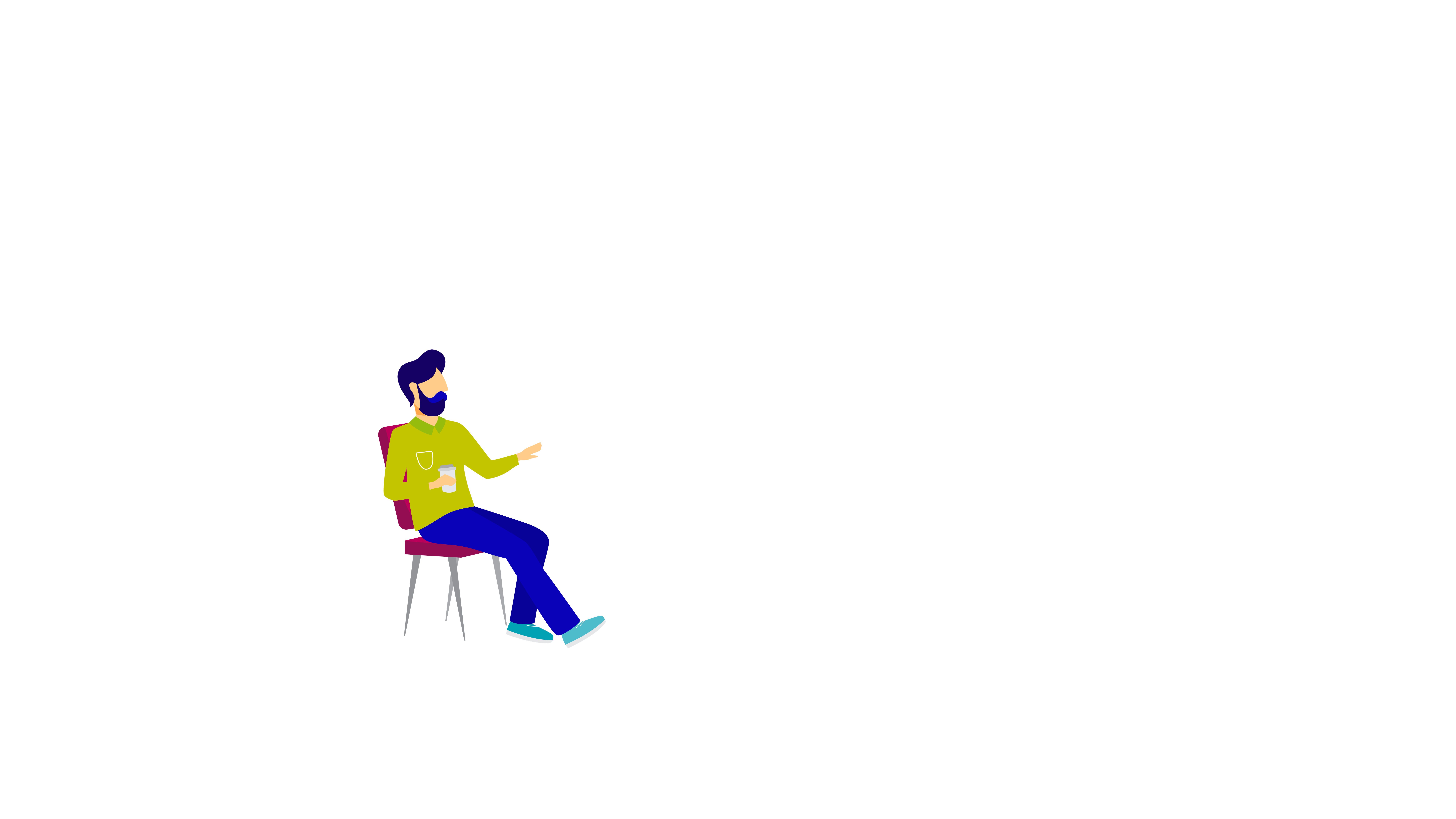 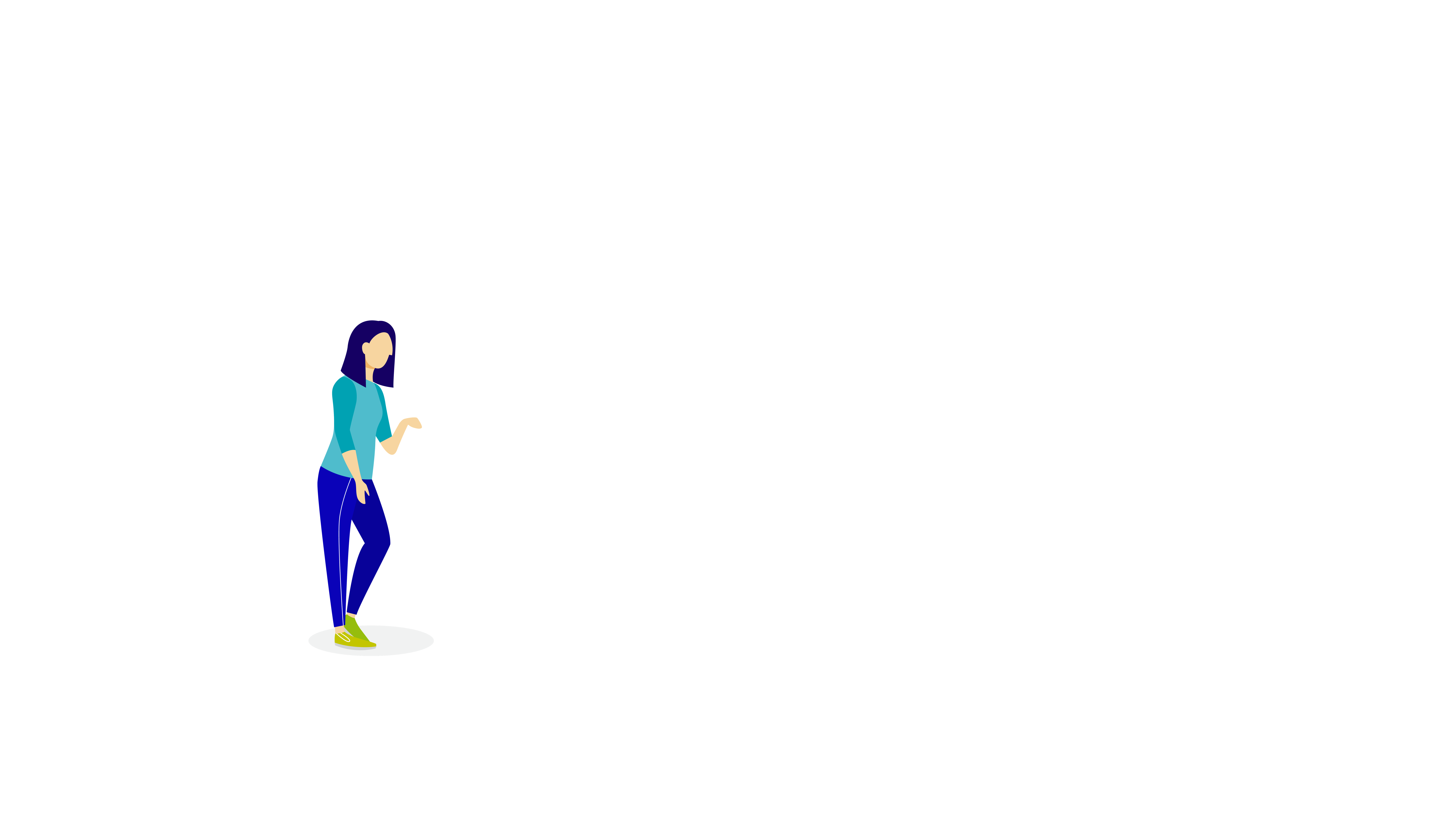 Les membres duconseil d’élèves
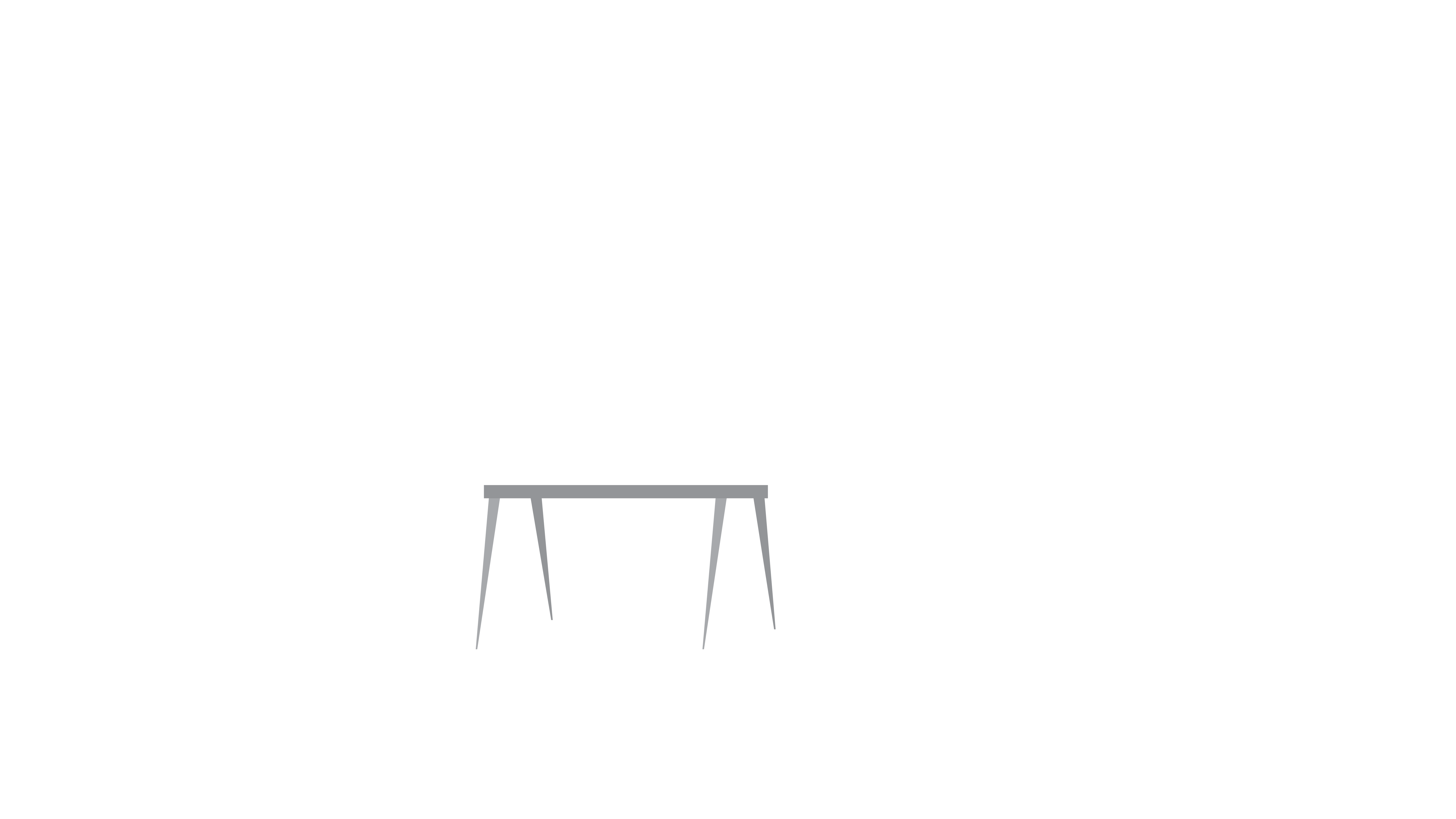 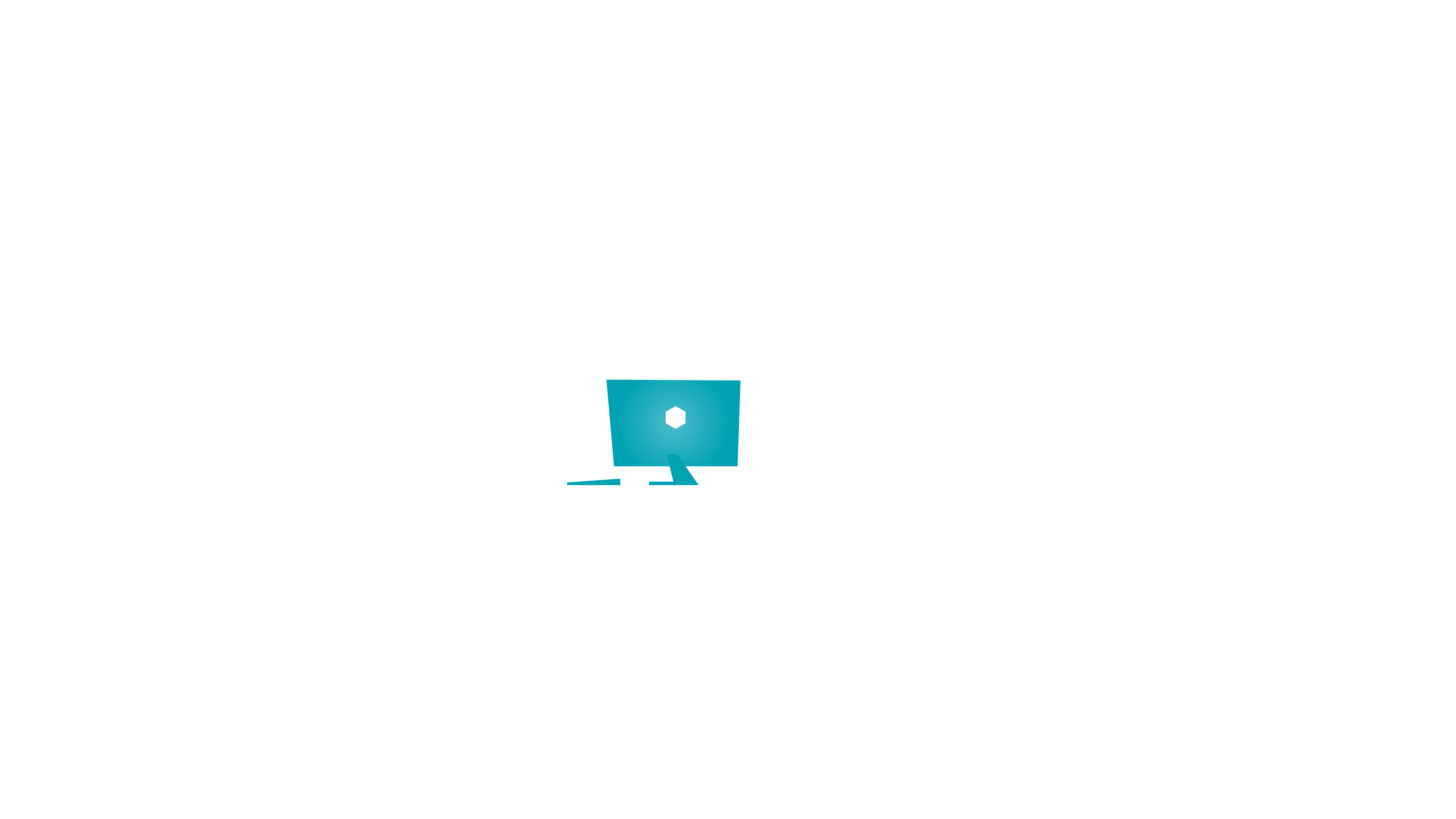 Vous avez des commentaires ou des questions, communiquez avec l’équipe deVox populi :


Par téléphone T. 1 844 644 1090poste 3440(sans frais)
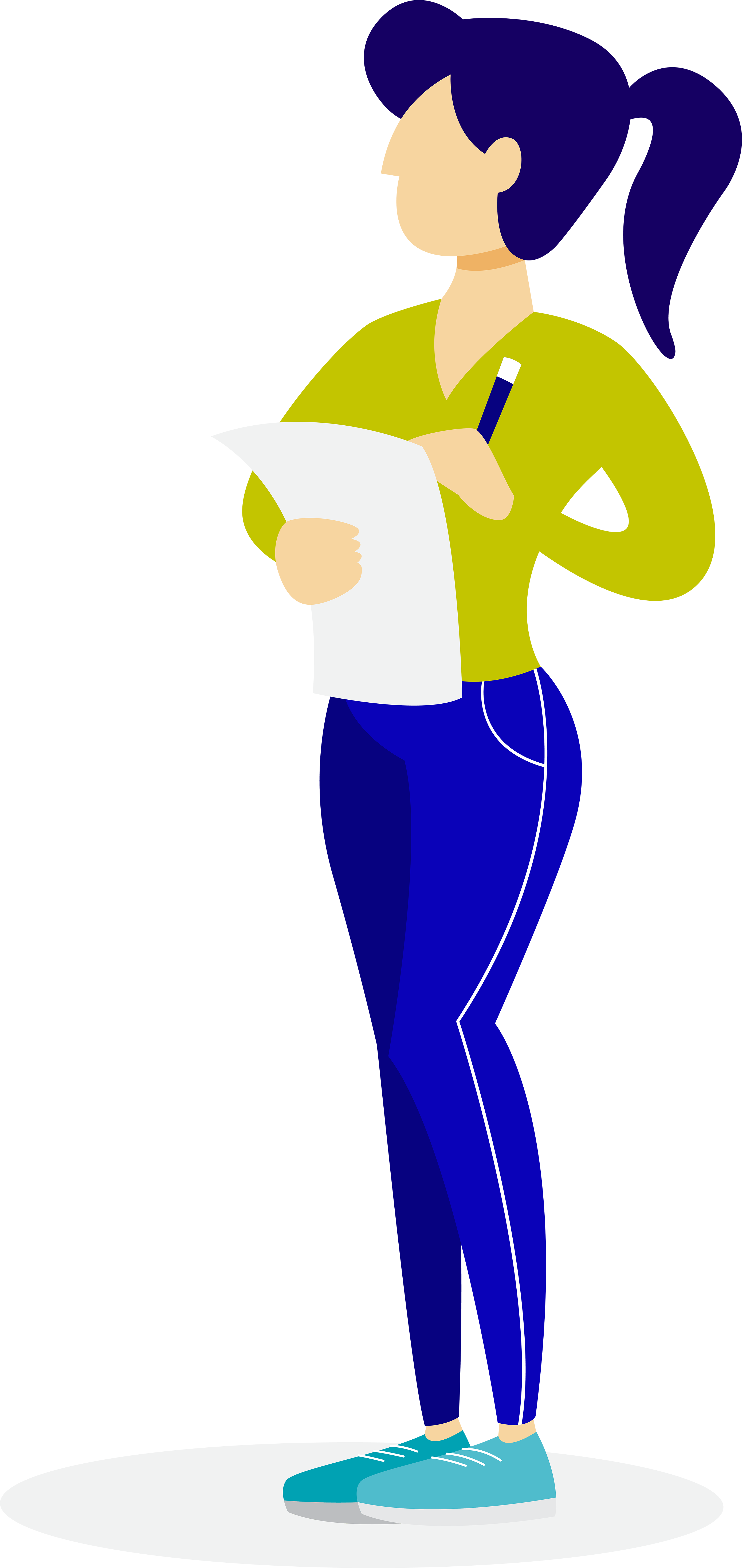 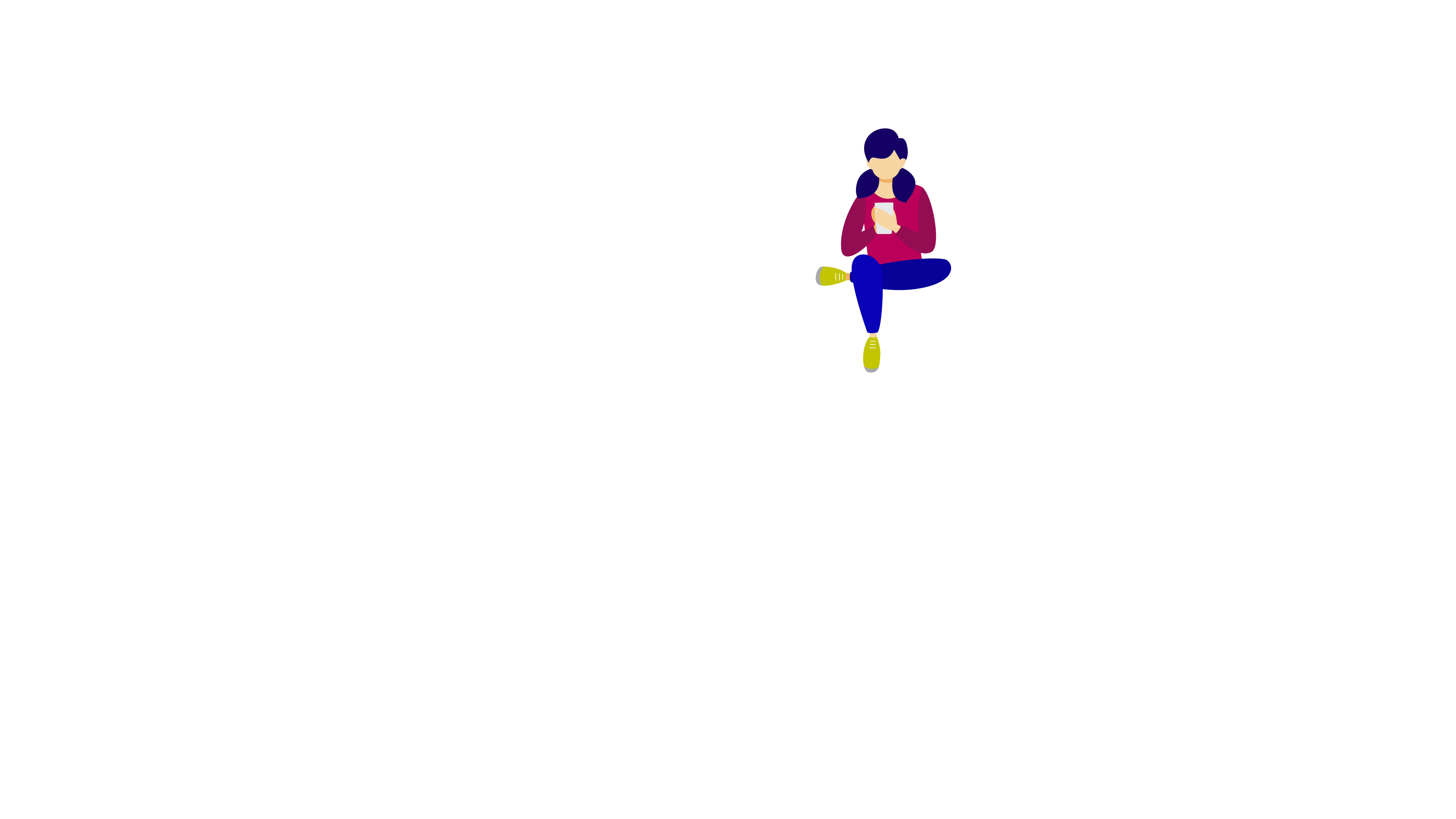 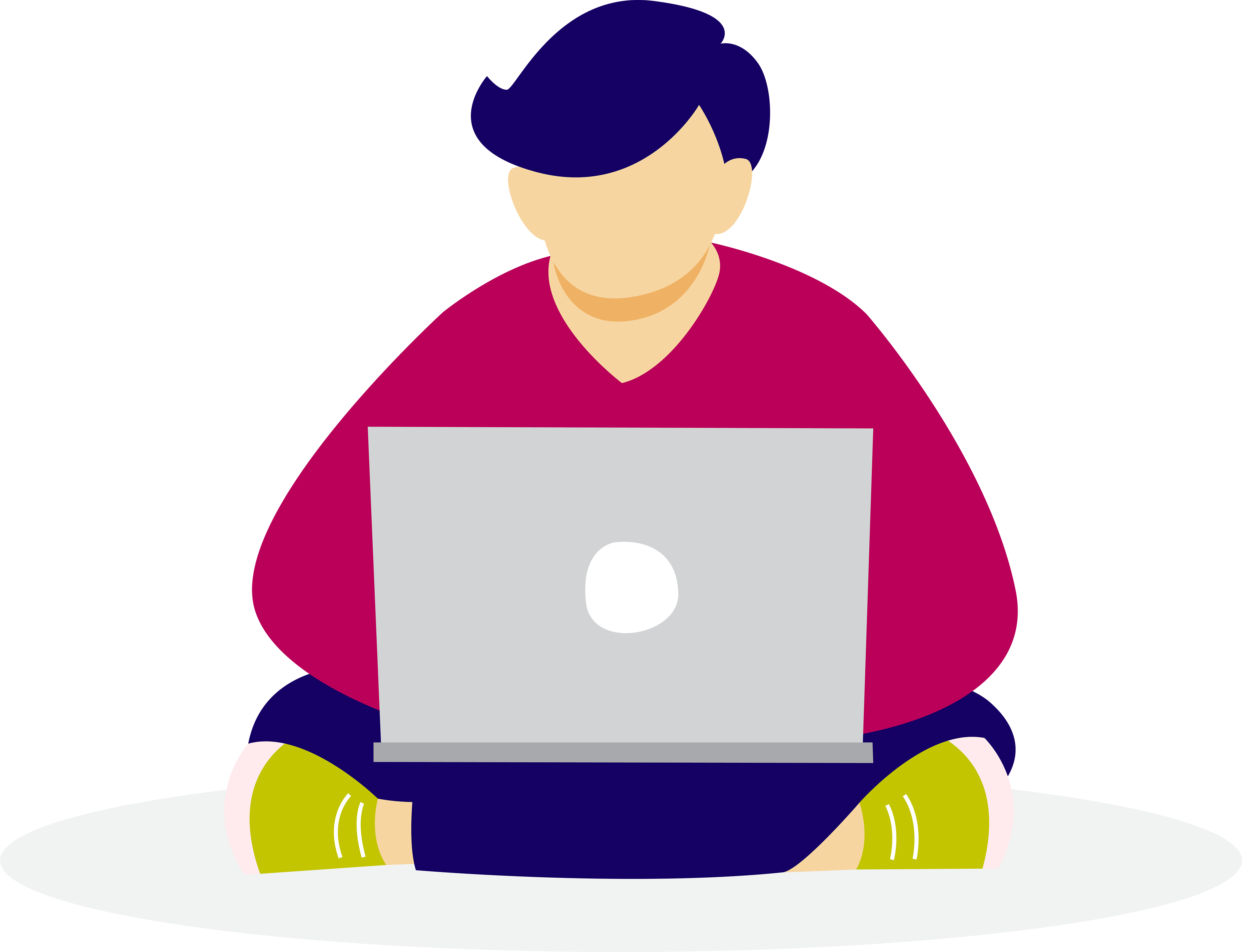 Par courriel
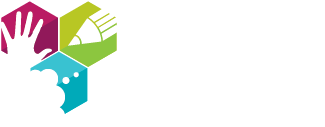 Module 5 – Leçon 5.1
Pourquoi former les personnes qui font partie du conseil d’élèves ou celles qui collaborent avec ce dernier?
L’équipe-école
Afin de :
s’assurer que tous les membres comprennent bien leur rôle;
favoriser des pratiques démocratiques;
accentuer le sentiment de compétence des membres;
augmenter l’efficacité au sein du conseil d’élèves;
faciliter la coordination du conseil d’élèves par la personne responsable;
vivre une expérience positive.
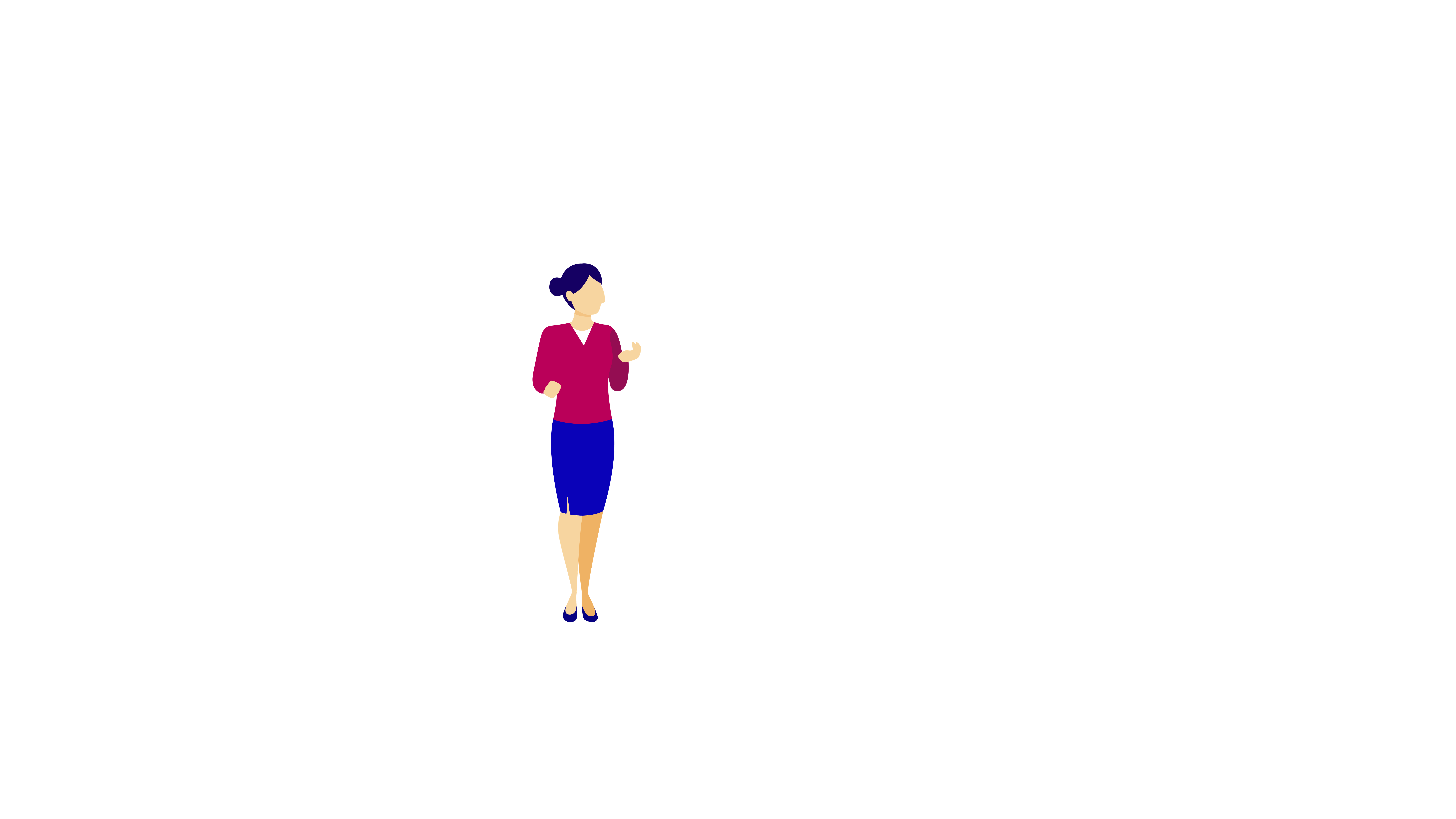 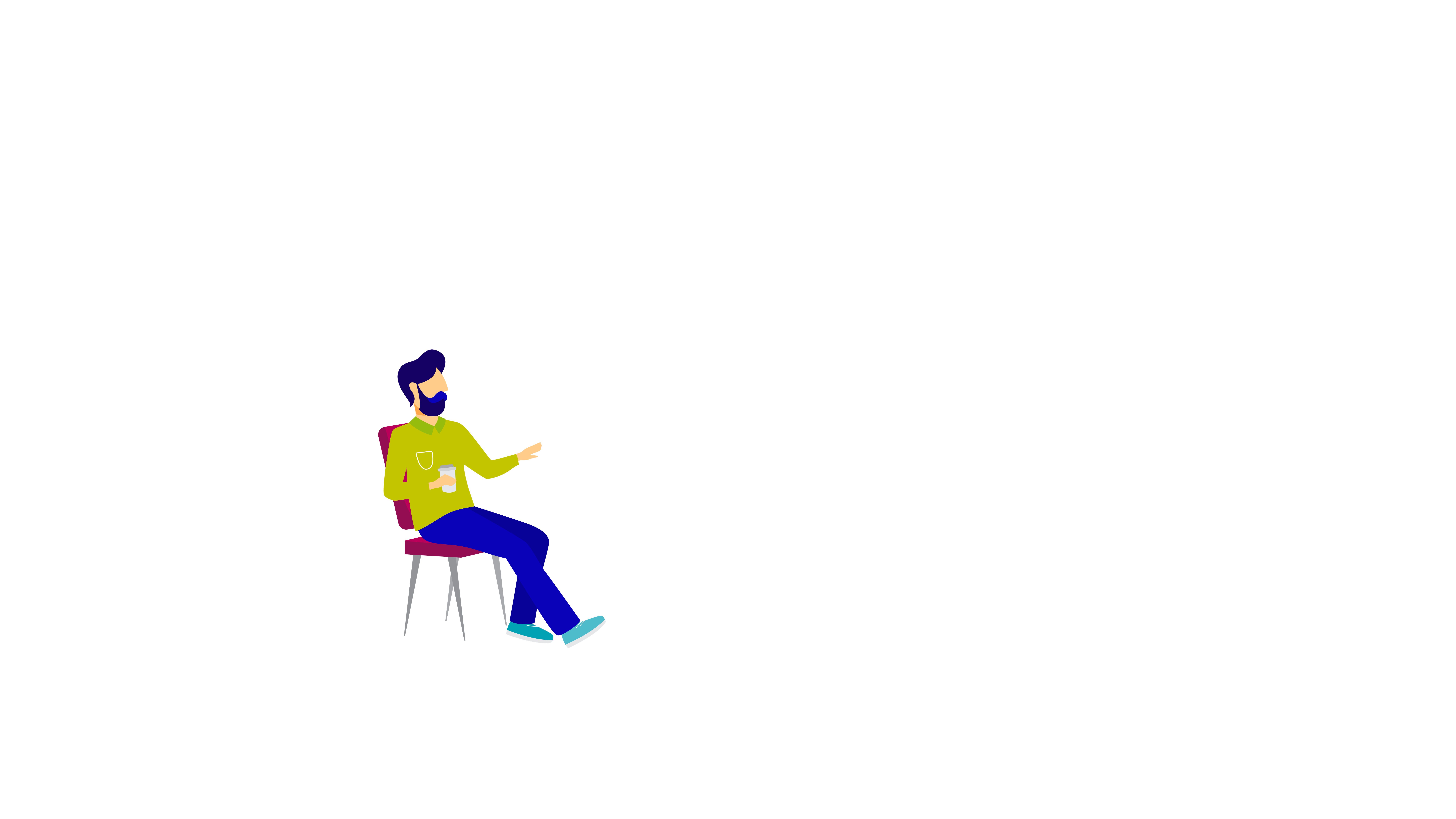 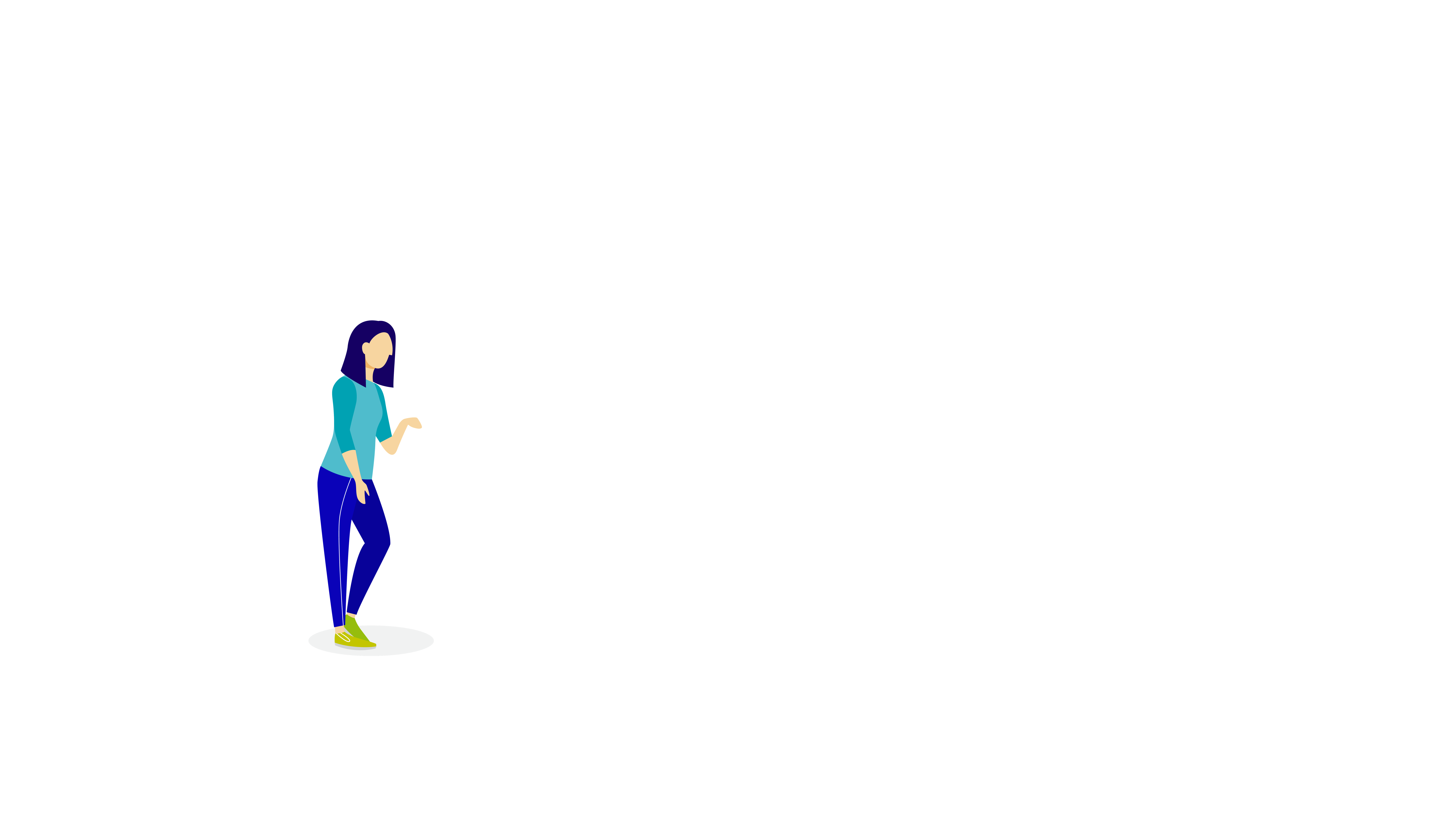 Les membres duconseil d’élèves
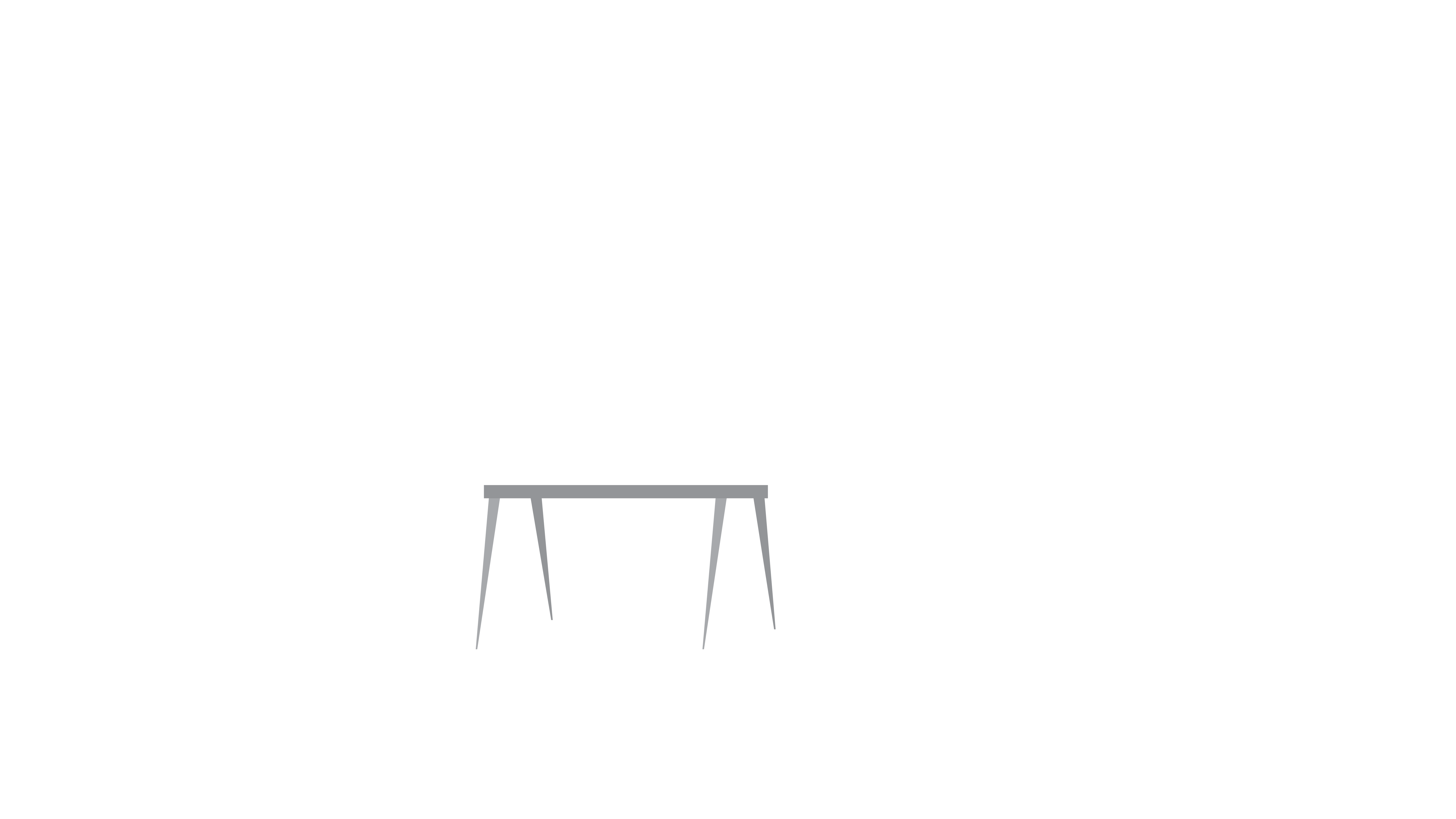 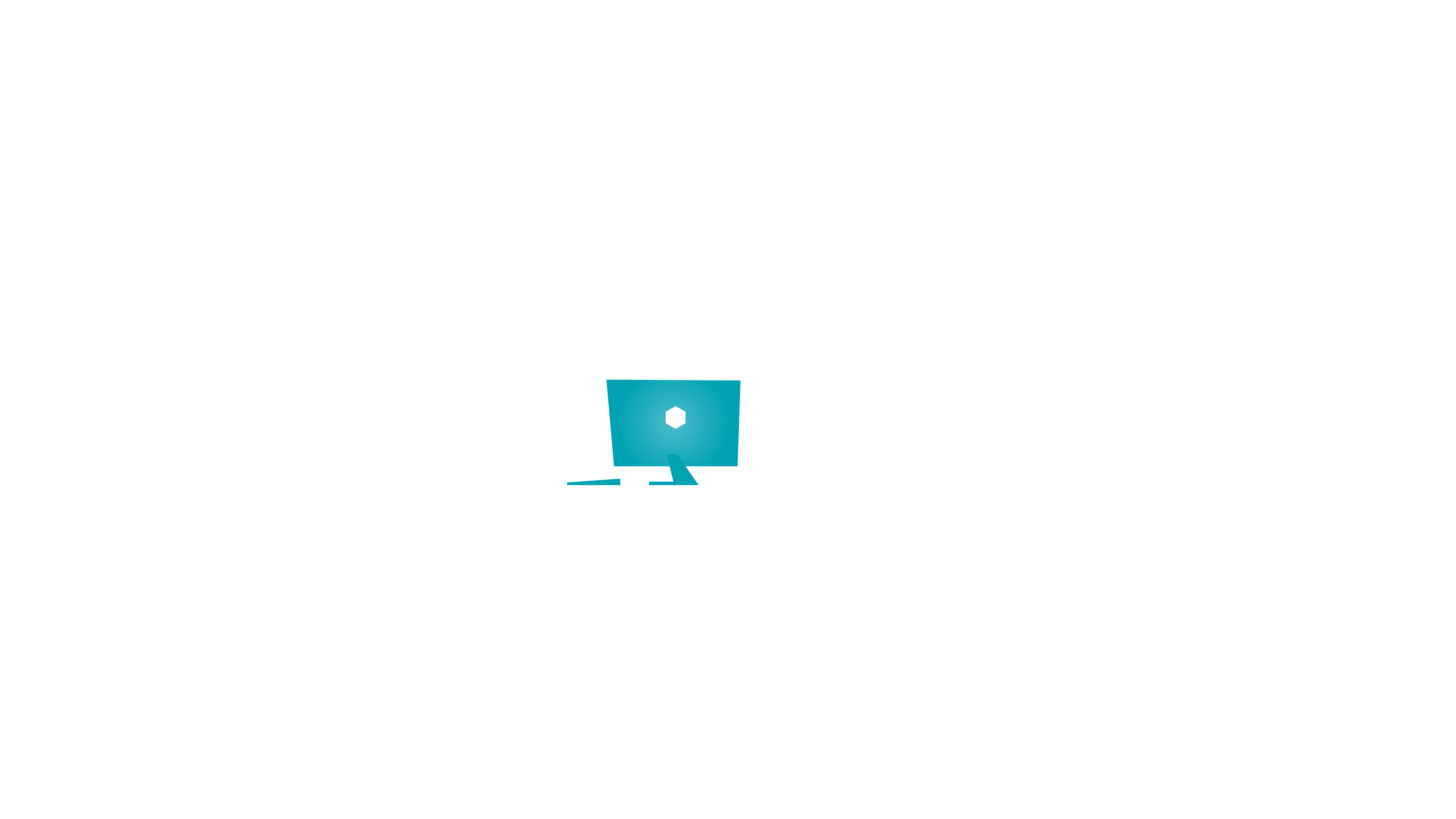 Vous avez des commentaires ou des questions, communiquez avec l’équipe deVox populi :


Par téléphone T. 1 844 644 1090poste 3440(sans frais)
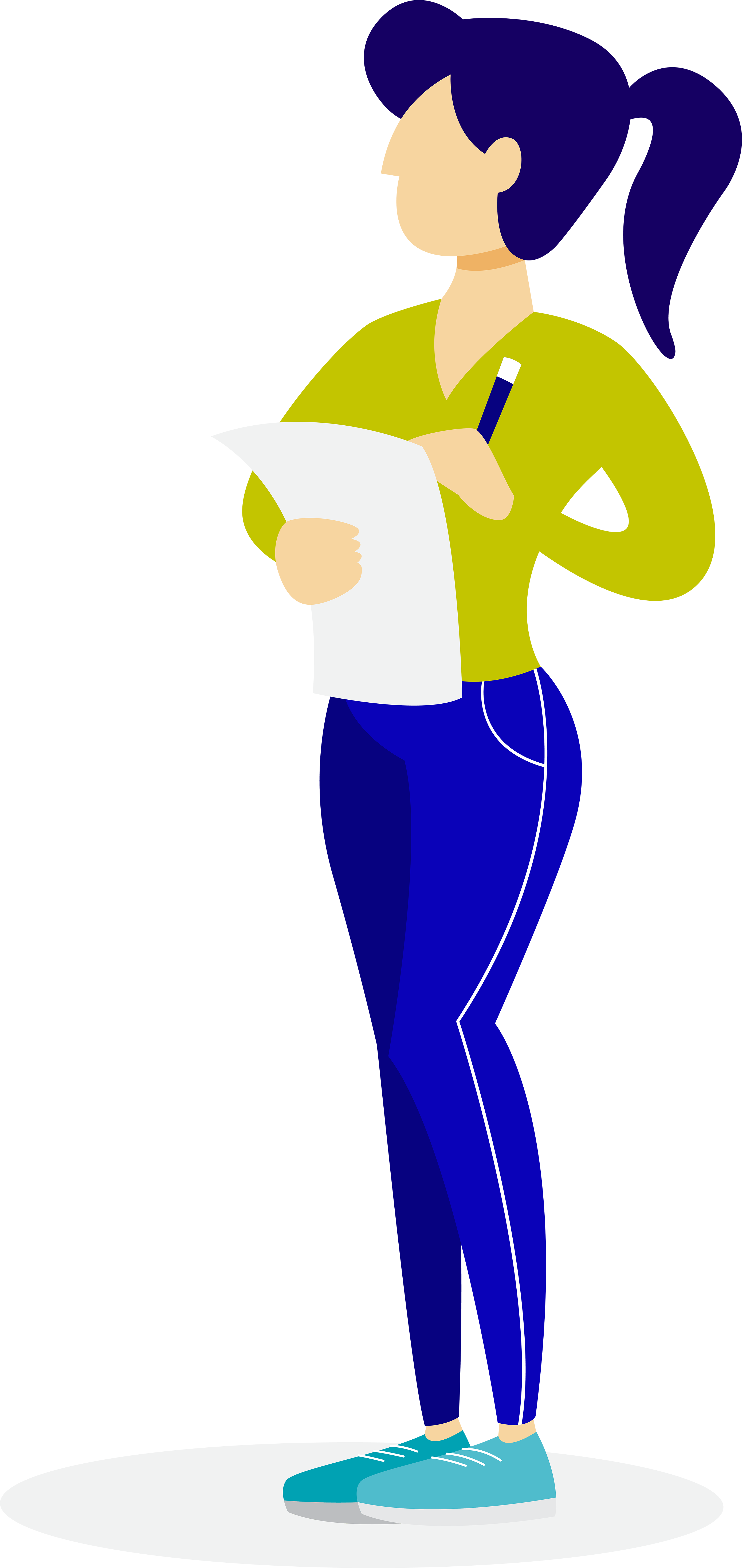 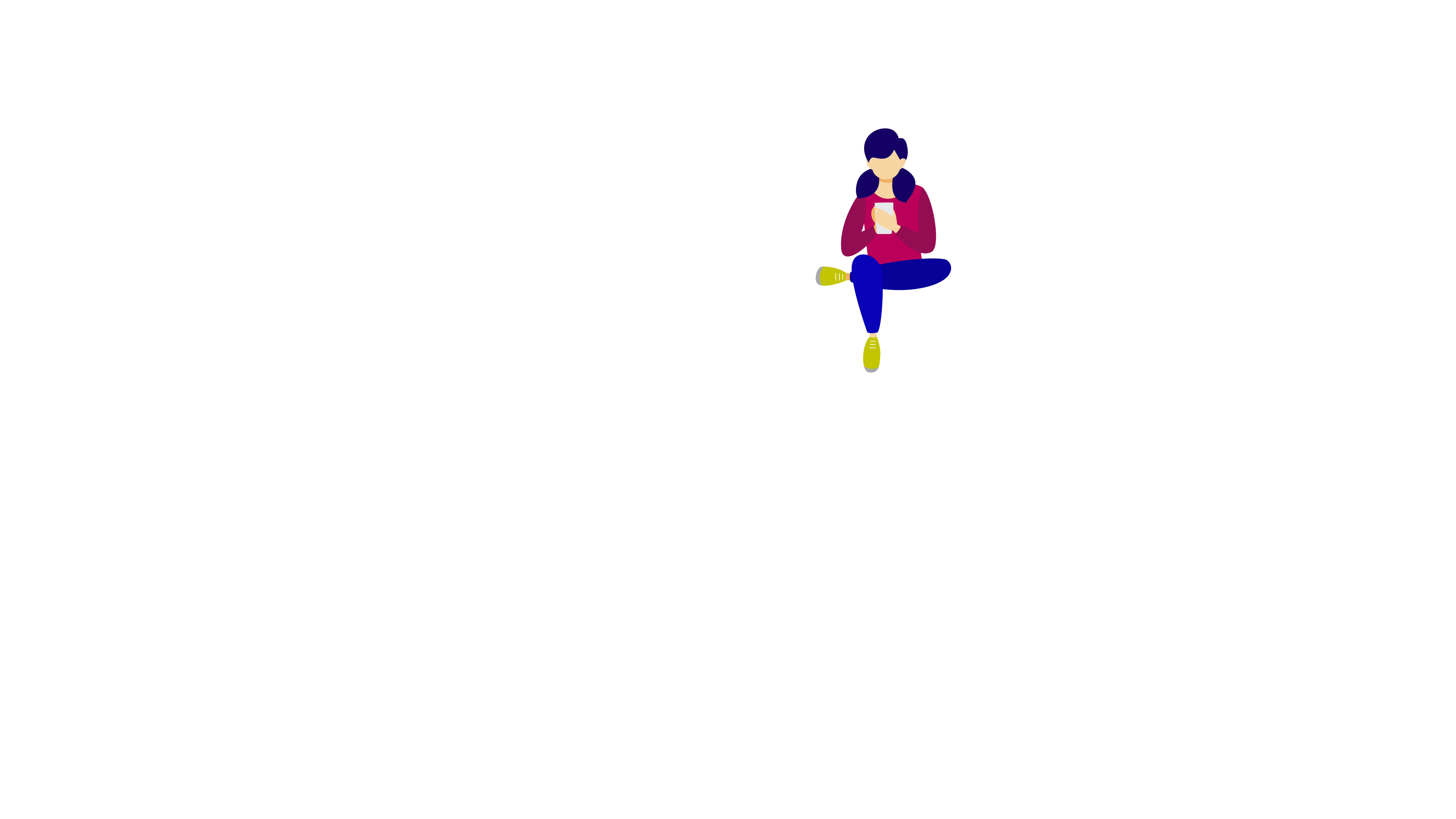 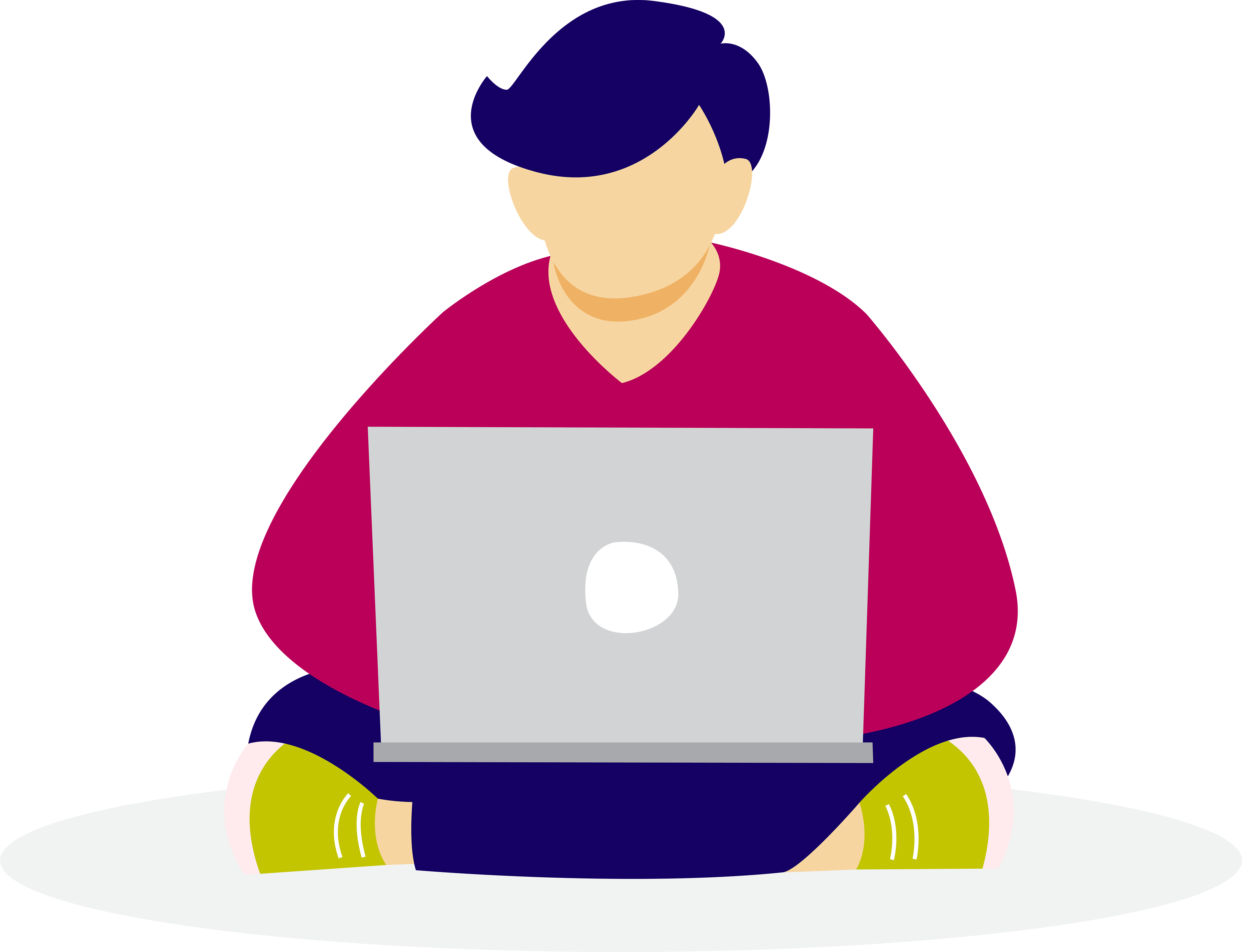 Par courriel
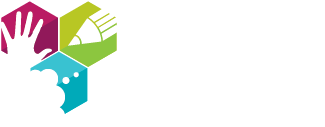 Module 5 – Leçon 5.1
L’équipe de Vox populi offre différentes formations s’adressant aux membres du conseil d’élèves et aux personnes qui collaborent avec celui-ci.
1
Formation de l’équipe-école
Vous avez des commentaires ou des questions, communiquez avec l’équipe deVox populi :


Par téléphone T. 1 844 644 1090poste 3440(sans frais)
2
Par courriel
Formation de base primaire
3
Formation de base secondaire
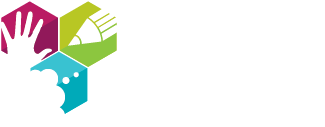 Module 5 – Leçon 5.1
L’équipe de Vox populi offre différentes formations s’adressant aux membres du conseil d’élèves et aux personnes qui collaborent avec celui-ci.
1
Formation de l’équipe-école
L’une des clés du succès d’un conseil d’élèves repose sur le lien de confiance et de collaboration établi avec l’équipe-école. Le cultiver peut être un défi pour la personne responsable du conseil d’élèves. Vox populi propose en ce sens une formation destinée à l’équipe-école. Adaptée aux besoins du milieu, elle prend la forme d’un atelier lors duquel les formatrices et les formateurs proposent une diversité d’outils pour faire valoir les avantages d’un conseil d’élèves actif et pour favoriser un esprit de collaboration avec les différents intervenants de l’école.Description formation s’adressant à la personne responsable et à l’équipe-école
Vous avez des commentaires ou des questions, communiquez avec l’équipe deVox populi :


Par téléphone T. 1 844 644 1090poste 3440(sans frais)
4
Par courriel
Formation de perfectionnement(secondaire uniquement)
3
Formation de base secondaire
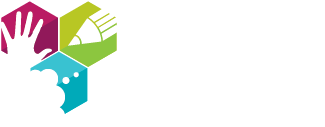 Module 5 – Leçon 5.1
L’équipe de Vox populi offre différentes formations s’adressant aux membres du conseil d’élèves et aux personnes qui collaborent avec celui-ci.
Les abeilles ne font pas que produire du miel ! Elles forment une société très organisée et agissent ensemble pour assurer le bon fonctionnement de la ruche. Et si la ruche était l’école ? Voilà l’univers dans lequel seront transportés les jeunes élus du primaire ! En s’inspirant de la détermination de ces grandes butineuses, les élèves s’exerceront à bâtir une ruche à l’image de leur école. Prise de conscience de l’importance de leur rôle d’élus, observation de leur milieu et réalisation de projets mobilisateurs afin d’améliorer la vie de leur école font partie des sujets abordés lors de cette formation.
Plan de formation primaire
Vous avez des commentaires ou des questions, communiquez avec l’équipe deVox populi :


Par téléphone T. 1 844 644 1090poste 3440(sans frais)
4
2
Par courriel
Formation de perfectionnement(secondaire uniquement)
Formation de base primaire
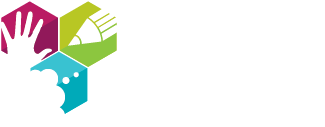 Module 5 – Leçon 5.1
L’ADN comprend l’information essentielle au fonctionnement de tout organisme vivant. C’est aussi le nom de code de la formation de base au cours de laquelle les jeunes élus du secondaire découvrent l’ADN qui anime leur conseil d’élèves. Ils y construisent leur Autoportrait afin de comprendre les motivations de leur implication, s’initient à la Démocratie afin d’en appliquer les bonnes pratiques et réalisent l’importance d’agir au nom du « Nous » puisqu’ils font partie d’un groupe appelé à représenter leurs pairs. Au terme de leur formation, les élèves auront en main les clés nécessaires pour assumer leur rôle au sein de leur conseil d’élèves et, ainsi, contribuer à améliorer leur milieu scolaire.
Plan de formation secondaire
L’équipe de Vox populi offre différentes formations s’adressant aux membres du conseil d’élèves et aux personnes qui collaborent avec celui-ci.
1
Formation de l’équipe-école
Vous avez des commentaires ou des questions, communiquez avec l’équipe deVox populi :


Par téléphone T. 1 844 644 1090poste 3440(sans frais)
4
2
Par courriel
Formation de perfectionnement(secondaire uniquement)
Formation de base primaire
3
Formation de base secondaire
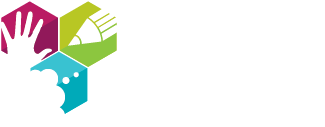 Module 5 – Leçon 5.1
L’équipe de Vox populi vous accompagne tout au long de l’année en offrant des formations sans frais ainsi qu’un service-conseil personnalisé.                                                Voici nos coordonnées :                                                Téléphone : 418 644-1090, poste 3440                                                Sans frais : 1 844 644-1090, poste 3440                                                 voxpopuli@electionsquebec.qc.ca
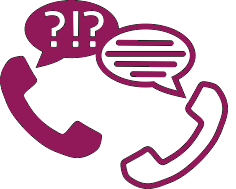 Vous avez des commentaires ou des questions, communiquez avec l’équipe deVox populi :


Par téléphone T. 1 844 644 1090poste 3440(sans frais)
Par courriel
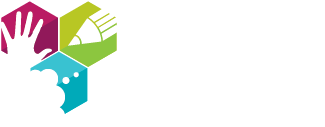 Module 5 – Leçon 5.1
Vous avez terminé la leçon 5.1 portant sur le soutien et la formation. Consultez les autres modules de la formation en ligne pour la personne responsable du conseil d’élèves.
Vous avez des commentaires ou des questions, communiquez avec l’équipe deVox populi :


Par téléphone T. 1 844 644 1090poste 3440(sans frais)
Par courriel
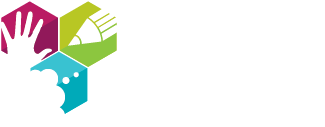 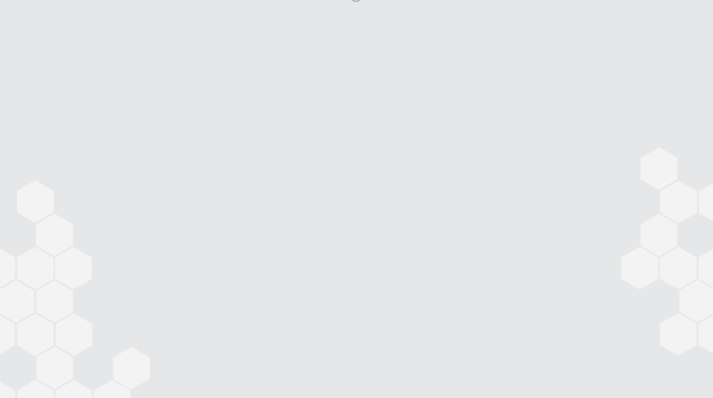 Une initiative conjointe de :
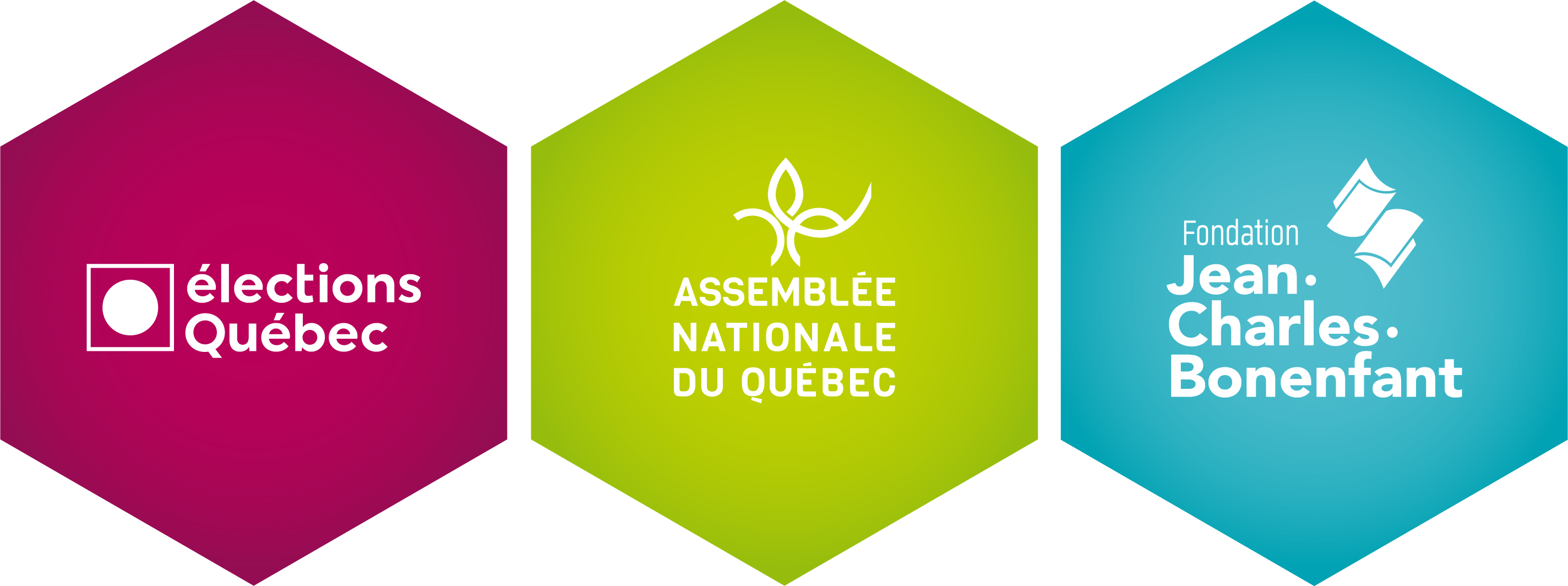